Деонтология/Кантова етика
Giovanni Sartor
MAI4CAREU project, GA No INEA/CEF/ICT/A2020/2267423
Деонтология
Консеквенциалистите смятат, че изборите - действия и/или намерения - трябва да бъдат оценявани морално единствено въз основа на състоянията на нещата, които те предизвикват.
Напр. моята лъжа е добра или лоша в зависимост от последиците, които предизвиква в света.

Деонтолозите смятат, че определени действия са добри или лоши, независимо от последствията им.
Лъжата винаги е лоша, независимо от нейния ефект.

Правилното има предимство пред доброто: това, което прави избора правилен, е неговото съответствие с моралната норма, която го нарежда или позволява, а не неговият добър или лош ефект.
Например не бива да убиваме никого, дори в случаите, когато убийството на някого би било по-полезно. Винаги ли това е така? 
Да разгледаме случая с британския войник, който очевидно е срещнал Хитлер в окопите на Първата световна война.
Какво би казал един утилитарист в такъв случай?

10-те заповеди?
Някои идеи за безпристрастност
Етика и безпристрастност
Свързана ли е етиката с идеите за справедливост или безпристрастност?
Неетично ли е да се предпочитаме себе си (или нашите приятели)?

Какво ще кажете за златното правило?
Отнасяйте се с другите така, както бихте искали да се отнасят с вас. 
Не се отнасяйте към другите така, както не бихте искали да се отнасят към вас.
Това, което желаеш на другите, желаеш и на себе си.

Полезно ли е златното правило
Винаги? Можете ли да намерите контра примери?
Бихте ли искали система за изкуствен интелект, която да го прилага (по отношение на собственика си)?
Имануел Кант
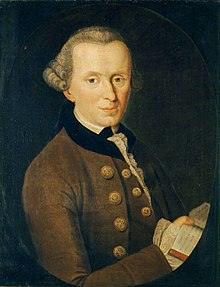 Един от най-великите философи на всички времена
 Живял в Прусия (1724-1804)

Трудове 
Теория на знанието: Критика на чистия разум
Теория на морала: Критика на практическите причини
Теория на естетиката (изкуството): Критика на способността за съждение 
Право, логика, астрономия и др..
Етиката на Кант и принципът на универсалност
"Действай само според онази максима, която едновременно с това можеш да пожелаеш да се превърне във всеобщ закон." (1785).

 Какво представлява максимата: субективен принцип на действие, който свързва действието с причините за него (намерение да се извърши действие по определена причина).)
Ще дарявам средства за благотворителни организации за намаляване на глада
Ще измамя договорния си партньор, за да увелича печалбата си.
Ще мамя с данъците, за да запазя парите си.
Ще кажа истината, за да си осигуря доверие

Могат ли да бъдат универсализирани? Бих ли искал те да се превърнат в универсални закони, които да се прилагат от всички?
Тест за универсализация
Шафер Ландау. Тест за универсалност:
Формулирайте максимата си, ясно заявете какво възнамерявате да направите и защо възнамерявате да го направите..
Представете си свят, в който всички подкрепят и действат според вашата максима.
След това се запитайте: Може ли целта на моето действие да бъде постигната в такъв свят.?

Процесът гарантира някаква справедливост

Приложете този принцип към
Измама по време на изпит с цел получаване на добра оценка
Даване на пари на благотворителна организация за облекчение

Бихме ли искали робот да следва тази максима?
Имануел Кант срещу Бенджамин Констант
Трябва ли човек да каже (ако бъде помолен) на известен убиец местонахождението на жертвата му. 
Нормално е да откажете да отговорите?
Нормално е да излъжете (например, ако сте заплашени от убиеца)?

Може ли да се универсализира максимата за лъжата?
Възможно ли е да бъде отстранен?
Добре е да имате робот, който лъже : 
Какво ще кажете за “Лъжец” на Азимов?
Какво ще кажете за HAL във филмите
2001: A Space Odyssey (или по-късна версия)?
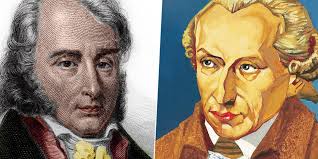 Хипотетичен императив
Хипотетичен императив: те изискват от нас да правим това, което отговаря на нашите цели
Бих искал да имам повече пари
Ако мамя с данъците, ще имам повече пари
Ще мамя с данъците, за да имам повече пари

Бих искал да получа добра оценка
Ако уча, ще получа добра оценка
Ще уча

Добре ли е това? 
Императивът зависи от това, което искам (да получа добри оценки, да имам повече пари)
Ще мамя с данъците, за да имам повече пари!
Категоричният императив
Морален императив, който важи за всички разумни същества, независимо от техните лични желания и претенции. 

“Действайте само по онази максима, чрез която можете едновременно да пожелаете тя да се превърне във всеобщ закон.”

 да изказвате неверни предположения, когато това ви е изгодно?
 да отказвате помощ на нуждаещите се, когато това ви е изгодно?
Добрата воля
Моралността на дадено действие зависи само дотолкова, доколкото това действие е мотивирано от нашата добра воля, т.е. от необходимостта да се спазва категоричният императив.
Например, ако върша добре работата си само за да получа повишение или по-добро заплащане, не действам морално.
Постъпвам морално, ако върша добре работата си, защото смятам, че това е мой категоричен дълг. Това е така защоъо вярвам, че всеки трябва да действа според максимата, че трябва да върши добре работата си, за да осигури обществения напредък.
Добрата воля е единственото нещо, което е добро само по себе си.
Съгласни ли сте?
Друга версия на категоричния императив: принципът на хуманността
Така че действайте така, че да се отнасяте към човечеството в собствената си личност и в личността на всички останали винаги едновременно като към цел и никога само като към средства.
Как тя е свързана с универсалността: Тъй като разглеждате себе си като цел, трябва ли да разглеждате и другите по същия начин (универсалност)?

Какво означава да се отнасяте към някого като към цел (а не само като към средство)?
Това не означава, че никога не използваме хората за нашите цели (напр. когато искаме услуги или плащаме за работа).
Трябва да означава, че никога не трябва да се отнасяме към хората САМО като към средства, без да вземаме предвид техните ценности и цели.
Кога ИИ третира хората само като средства
Автономни оръжия?
Измамни реклами?
Дискриминационни обръщения?

Кога ИИ не успява да разпознае хората като ценни субекти, които трябва да постигат целите си според техния избор?

Можем ли да разглеждаме системите за изкуствен интелект само като средства?
Достойнство
За Кант рационалните същества, способни на морал (хората), имат специален статут "вътрешна стойност, т.е. достойнство", което ги прави ценни “над всяка ценa”.
Заради достойнството си те заслужават уважение
Те не могат да се разглеждат като обикновени цели

Какво означава, че системите с изкуствен интелект трябва да зачитат човешкото достойнство, да уважават хората?
Основите на достойнството
Защо хората заслужават достойнство. Защото те имат
Причина: те действат въз основа на причините и са наясно с това.
Автономност: човек може да избере какво да прави, и по-специално да следва категоричния императив, а не субективните си предпочитания.

Царството на края
В Царството на краищата всичко има или цена, или достойнство. Всичко, което има цена, може да бъде заменено с нещо друго като негов еквивалент; от друга страна, всичко, което е над всяка цена и следователно не допуска еквивалент, има достойнство.
Какво би станало, ако системата за изкуствен интелект също има разум и автономност. 
Ще станат ли те граждани на царството на краищата.
Моралът като аспект на рационалността
За Кант, ако следваме рационалността, трябва да бъдем морални.

Възможно ли е да има рационално престъпление?
Рационално е да се стремя към своето благополучие за сметка на другите?

Рационално ли е една компания да разработи система, която е печеливша, но ще причини повече вреди, отколкото ползи.
Рационалност и последователност
1. Ако сте рационален, значи сте последователен.
2. Ако сте последователни, тогава спазвате принципа на универсалността.
3. Ако се подчинявате на принципа на универсалността, тогава действате морално. 
4. Следователно, ако сте рационални, действате морално.
5. Следователно, ако действате неморално, значи сте ирационален.

Каква последователност е това?
Ако аз заслужавам нещо не по-малко от другите и го искам за себе си, трябва да го призная и на другите!
Съответства ли това на рационалността? Изисква ли се от нея? Мога ли да бъда рационален и да преследвам целта си в ущърб на други.
Въпроси
Дали принципът на универсалност осигурява винаги приемливи резултати?

Достатъчно ли е максимата на моето действие да е такава, че да искам тя да бъде универсализирана, за да бъде тази максима добра?

Можете ли да се сетите за някои примери, когато това не е така?
Лъжа ? Кражба? Безбрачие? Геноцид?
[Speaker Notes: Explain the difference between the golden rule and the what if everyone
did that? test. What problems arise for each? Do you think that they can
be remedied?
2. What is a maxim, and what does it mean for a maxim to be universalizable?
Why does the principle of universalizability fail to be a good test
of the morality of our actions?
3. According to Kant, it is always irrational to act immorally. What reasons
does he give for thinking this? Do you agree with him?
4. What is the difference between hypothetical and categorical imperatives?
Why did Kant think that morality consists of categorical]
Алън Гевирт: принцип на общата съгласуваност
Аз правя (или възнамерявам да направя) Х доброволно с цел Е, която съм избрал. 
Е е добра.
Агенцията има общи потребности. 
Наличието на общите потребности е добро за постигането на Е, каквото и да е Е ≡ наличието на общите потребности е категорично инструментално добро за мен.13
Аз категорично трябва да се стремя към това да имам общи потребности. 
Другите агенти категорично не трябва да се намесват в това да имам родовите потребности против моята воля и трябва да ми помагат да си осигурят родовите потребности, когато не мога да го направя със собствени усилия, ако желая това. 
Аз съм агент → Имам родовите права. 
Всички агенти имат родовите права.

Съществуват и други опити за разработване на етика на Кант.
Искаме ли Кантски роботи
Да
Ще бъдат последователни. 
Ще бъдат безпристрастни.
Не
Те могат да действат на базата на лоши максими. 
Техните максими могат да бъдат твърде строги.
David Ross (1877 - 1971):  на пръв поглед явни задължения
Вярност. Трябва да се стремим да спазваме обещанията си и да бъдем честни и правдиви. 
Помилване. Трябва да поправим грешката си, когато сме наранили някой друг. 
Благодарност. Трябва да бъдем благодарни на другите, когато извършват действия, които са ни от полза, и да се опитваме да им отвърнем със същото. 
Без нараняване (или без злономереност). Трябва да се въздържаме от нанасяне на вреда на другите, както физическа, така и психологическа. 
Благодетелсност. Трябва да бъдем добронамерени към другите и да се опитваме да подобрим тяхното здраве, мъдрост, сигурност, щастие и благополучие. 
Самоусъвършенстване. Трябва да се стремим да подобрим собственото си здраве, мъдрост, сигурност, щастие и благополучие. 
Справедливост. Трябва да се стараем да бъдем справедливи и да се опитваме да разпределяме ползите и тежестите справедливо и равномерно.
Неизпълнимост на задълженията
Има ли смисъл да разглеждаме задълженията като оборими? 
Можем ли да прилагаме оборими разсъждения, за да разсъждаваме по отношение на задълженията? 
Трябва ли една система за изкуствен интелект да допуска изключения от задълженията или винаги трябва да пита хората?
Контрактаризъм(договореност)
Giovanni Sartor
Теории за договор на общността
В политическата теория : 
Общественото устройство е справедливо, ако е било (или би било) прието от свободни и разумни хора.
В моралната теория
Действията са морално правилни само, защото са позволени от правила, които свободни, равноправни и рационални хора биха се съгласили да спазват, при условие че и другите се подчиняват на тези правила (Шафер Ландау).
Естествено състояние и договор на общността
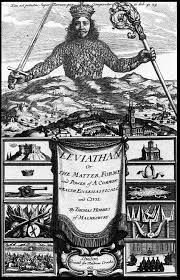 Как да излезем от естественото състояние? 
Какви споразумения са подходящи?
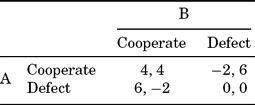 Джон Ролс(1921-2002)
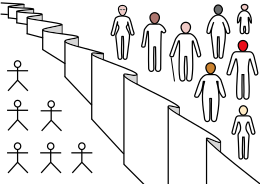 Теория за справедливостта.
Как да се гарантира, че договорът на общността е справедлив? 
Хората трябва да избират под булото на невежеството, без да знаят своя пол, социално положение, интереси, таланти, богатство, раса и т.н.
Какви принципи биха избрали?
Първи принцип (с приоритет): Всяко лице има еднакво неоспоримо право на напълно адекватна схема от равни основни свободи, която схема е съвместима със същата схема от свободи за всички (свобода на съвестта и свобода на сдружаване, свобода на словото и свобода на личността, право на глас и др.);
Втори принцип: Социалните и икономическите неравенства трябва да отговарят на две условия: 
те трябва да са свързани с длъжности и позиции, достъпни за всички при условията на справедливо равенство на възможностите;
 те трябва да са в най-голяма полза на членовете на обществото, които са в най-неблагоприятно положение (принцип на различието). (JF, 42-43)
ИИ в едно справедливо общество (според Ролс)
Дали внедряването на ИИ в днешното общество отговаря на изискванията на Ролс?

Кога може да противоречи на основните свободи?

Когато има справедливо равенство на възможностите?

Кога се прилага принципа на разликата?
Юрген Хабермас: Етика на дискурса
Едно правило за действие или избор е оправдано и следователно валидно само, ако всички, които са засегнати от него, могат да го приемат в разумен дискурс.

Една норма е валидна, когато предвидимите последици и странични ефекти от нейното общо спазване за интересите и ценностните ориентации на всеки индивид биха могли да бъдат приети съвместно от всички засегнати без принуда.

Валидните норми са тези, които биха били приети като резултат от " идеална речева ситуация", в която всички участници биха били мотивирани единствено от желанието да постигнат рационален консенсус и биха оценявали твърденията на другия единствено въз основа на разсъждения и доказателства, бидейки свободни от всякаква физическа и психологическа принуда.
 
Този подход предполага, че хората са способни да участват в дискурс и да се сближават по отношение на признаването на причините за нормите и изборите.
Хабермас и ИИ
Бихме ли се съгласили всички, ако участваме в безпристрастна дискусия за това как да използваме ИИ?
Можем ли да си представим система за ИИ, която участва в безпристрастен морален дебат? 
За какво би се борила тя?
Етика на добродетелта
Giovanni Sartor
Етика на добродетелта
Етиката не бива да се фокусира върху нормите или върху последствията
Дадено действие е морално правилно само защото е такова, каквото добродетелният човек, действащ според характера си, би извършил в тази ситуация.
Етиката е сложен въпрос
Тъй като има много добродетели, правилната постъпка е тази, която би била резултат от съчетанието на съответните добродетели: честност, лоялност, смелост, безпристрастност, мъдрост, вярност, щедрост, състрадание и т.н..
Етиката не може да бъде научена чрез набор от правила, нейното прилагане изисква практическа мъдрост.
Въпроси
Как да разберем кое е добродетел и кое не е? 
Как можем да извлечем точни указания от описанието на добродетелите и от примерите за добродетели? Доколко можем да разчитаме на традицията?
Какво става, ако добродетелите са в конфликт?
Какви са парадигмите на добродетелите, към които можем да се обърнем?
ИИ и етиката на добродетелите
Трябва ли ние, като разработчици на системи за изкуствен интелект, да бъдем добродетелни? Какви черти на характера трябва да възпитаваме у нас?
Трябва ли приложенията на ИИ (агентите на ИИ) да бъдат добродетелни)?
Как могат да се научат добродетелите?
Ако от пример, може ли обучението на AI система да доведе до добродетелно поведение на него?
Библиография
Shafer-Landau, R. (2018). The Fundamentals of Ethics. Oxford University Press.
Singer, P. (2021). Ethics. In Encyclopedia Britannica: https://www.britannica.com/topic/ethics-philosophy